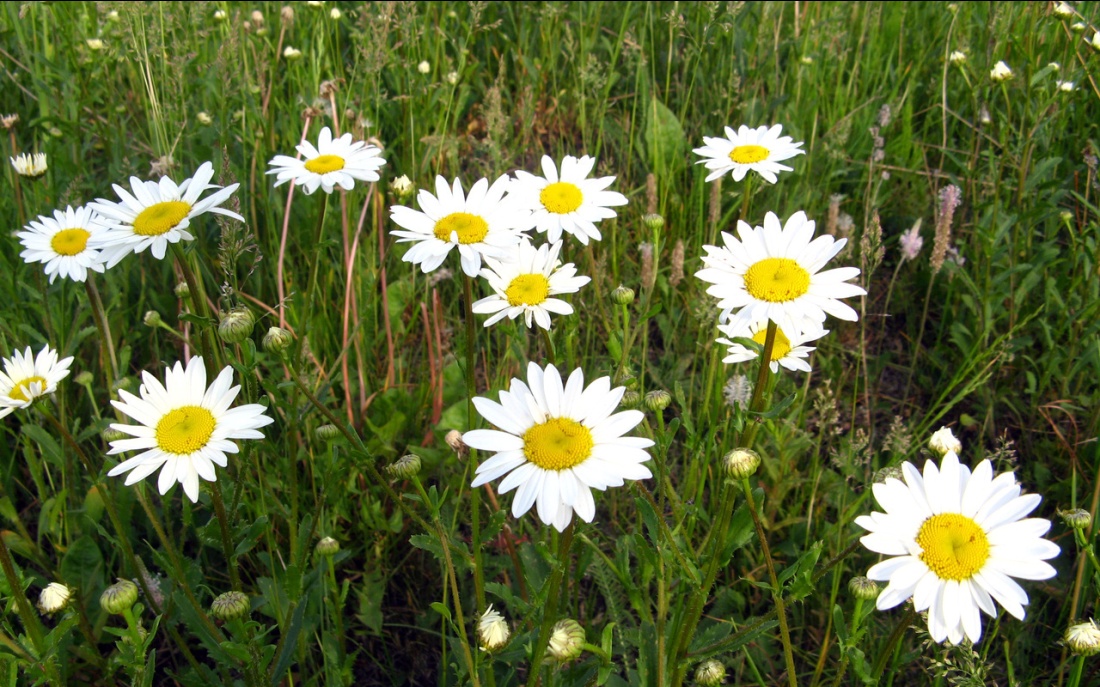 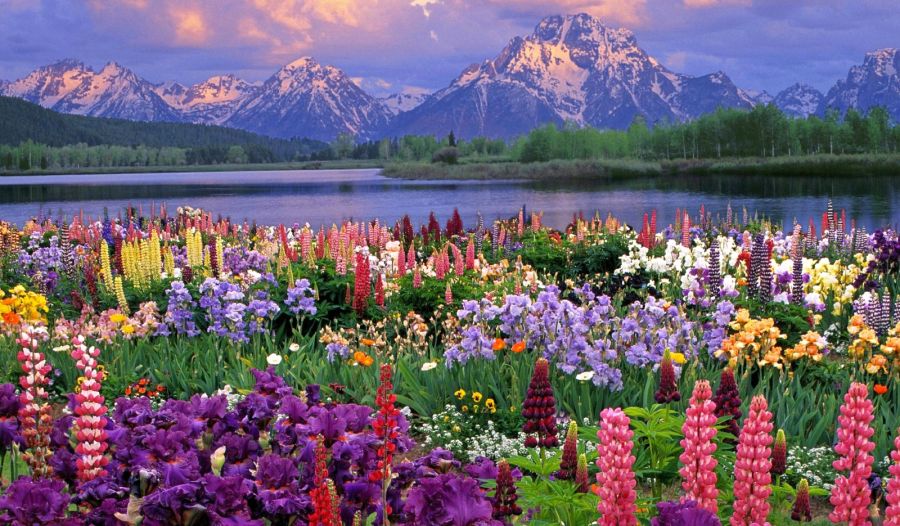 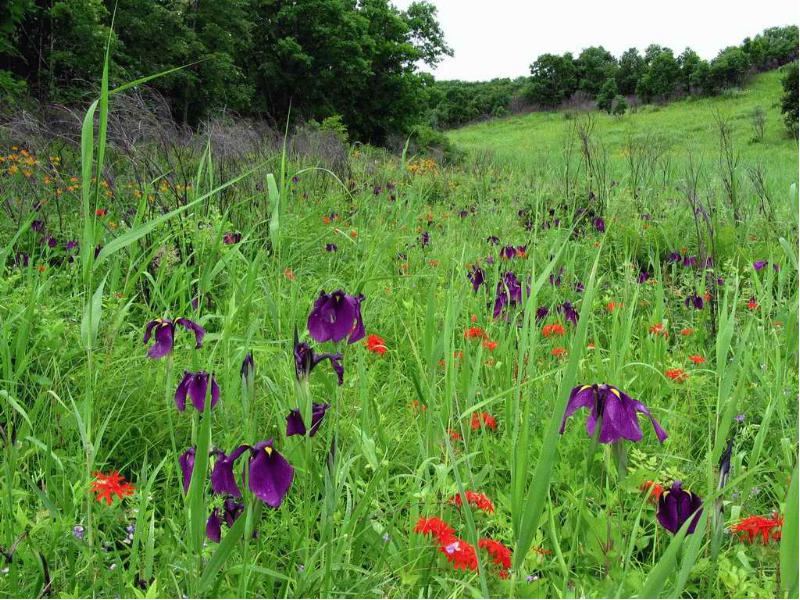 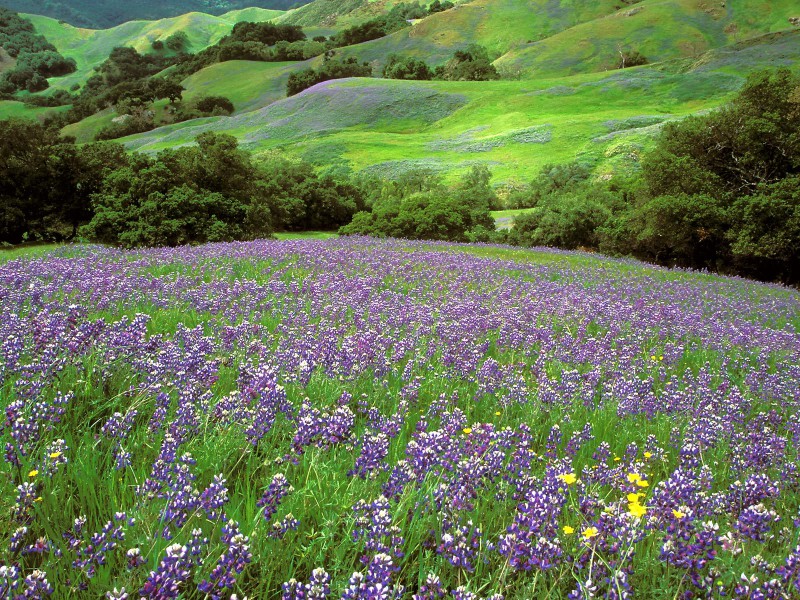 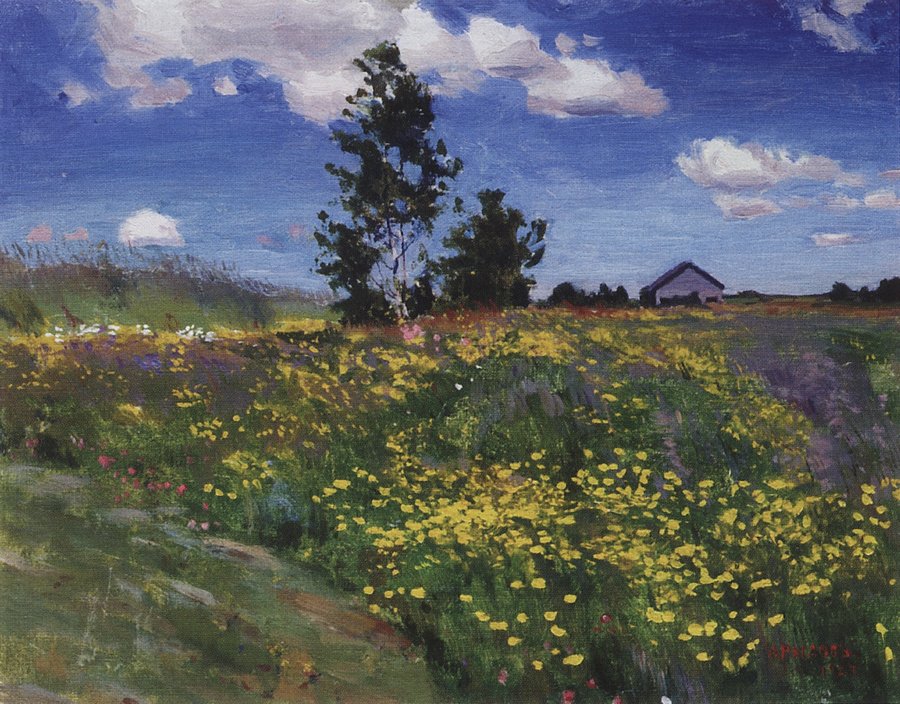 Рылов Аркадий Александрович - Цветущий луг
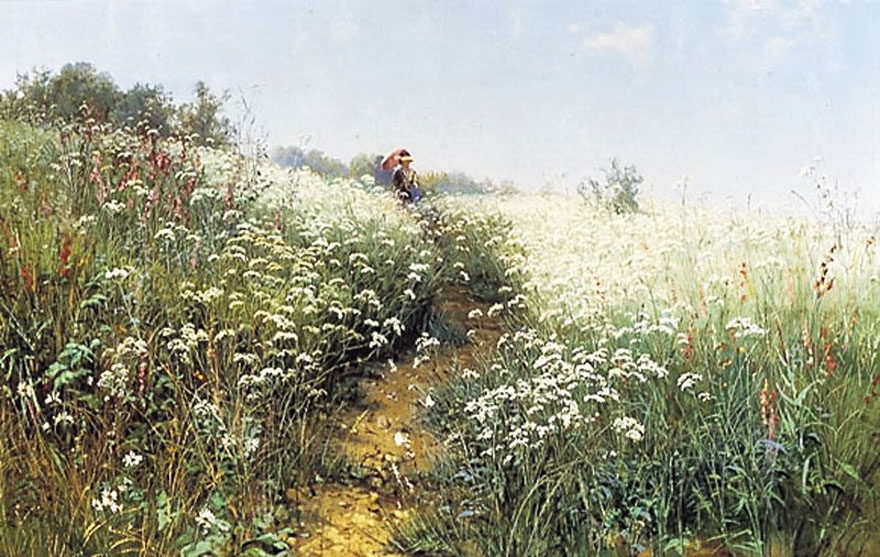 Шишкин Иван Иванович - Женщина под зонтиком на цветущем лугу
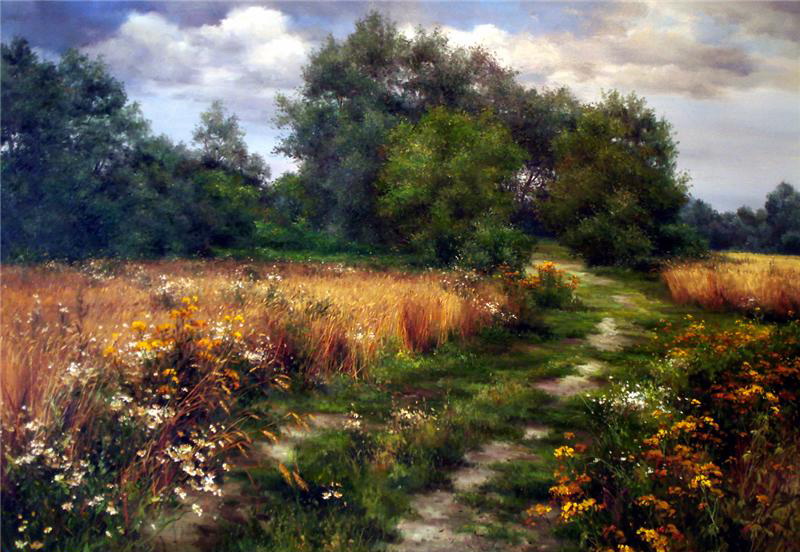 Летнее цветение лугов. Художник Одальчук Ольга.
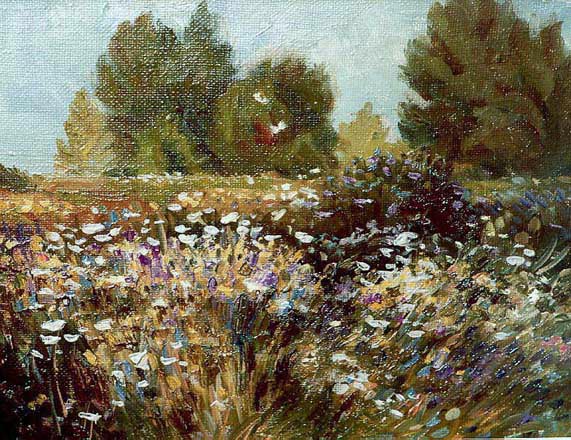 Виталий Губарев: Цветущий луг. Холст, масло. 1994.
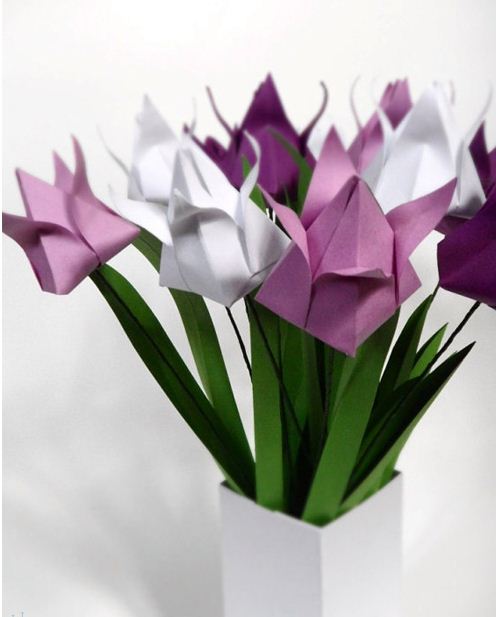 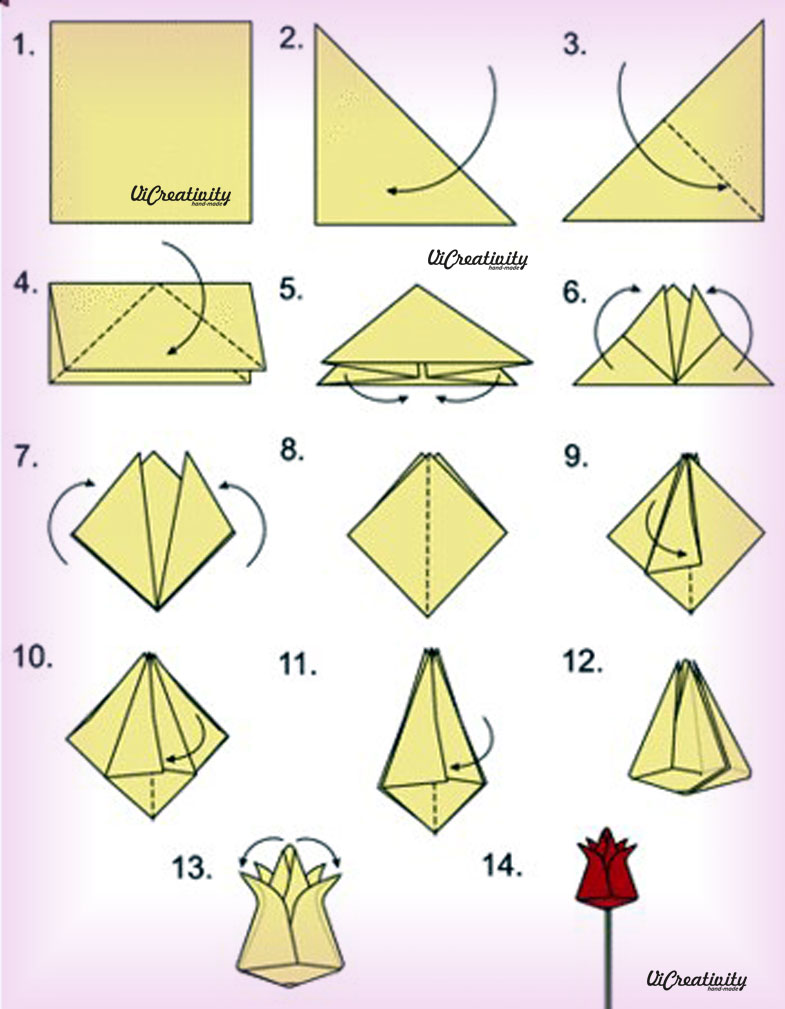 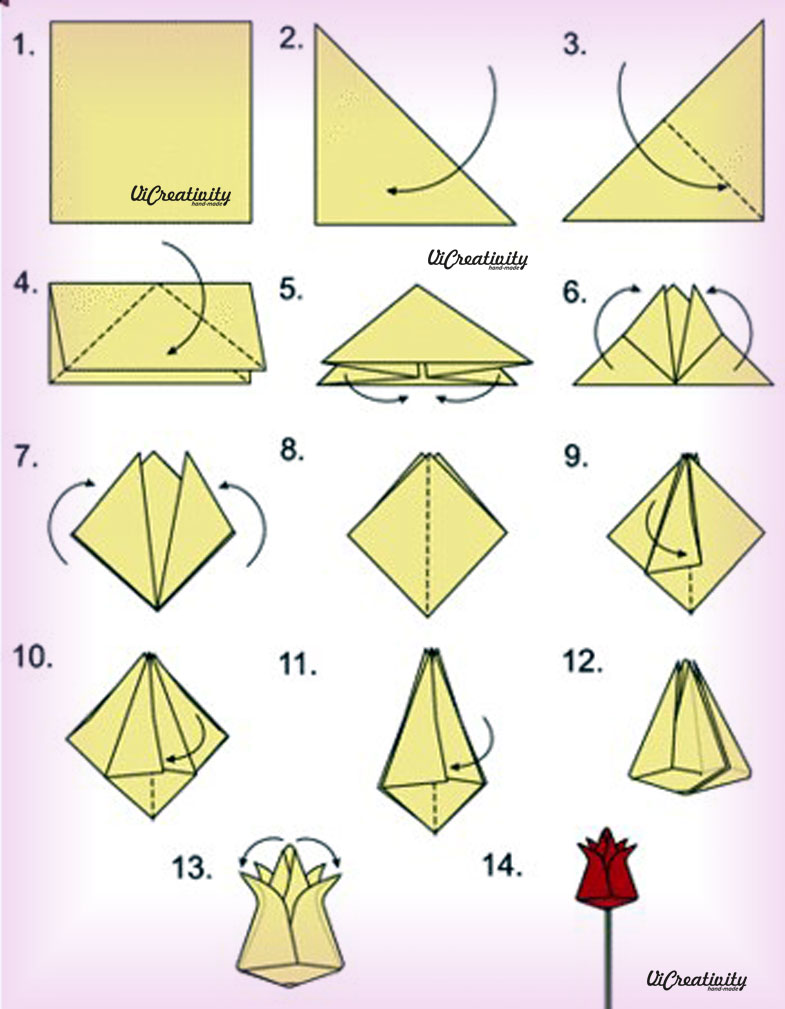